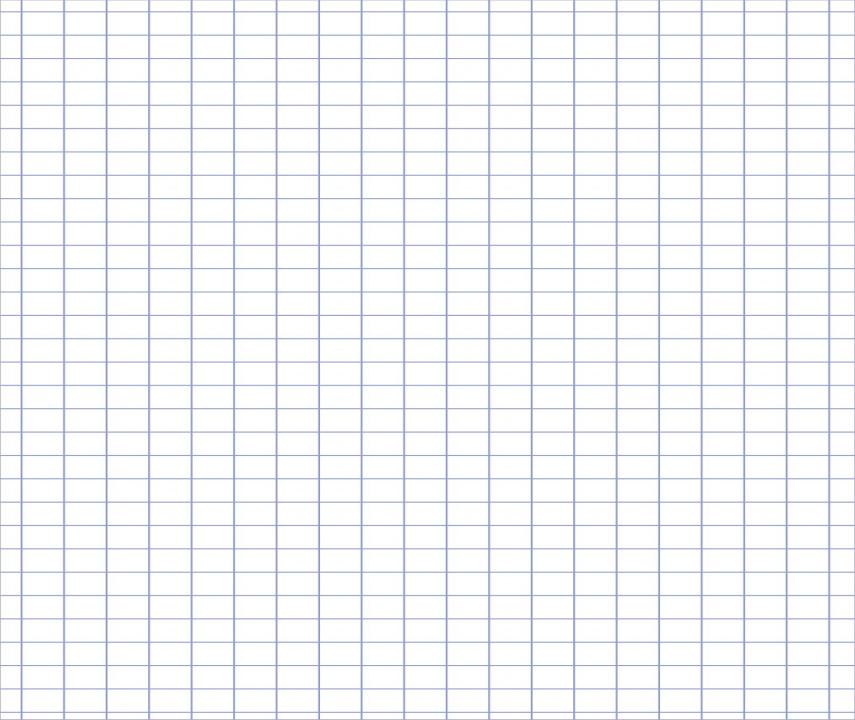 СТИХИ
СОБСТВЕННОГО СОЧИНЕНИЯ 
ГБОУ СОШ №1245 (зд.2)
4Б класс - кл.рук. Реброва В.В.
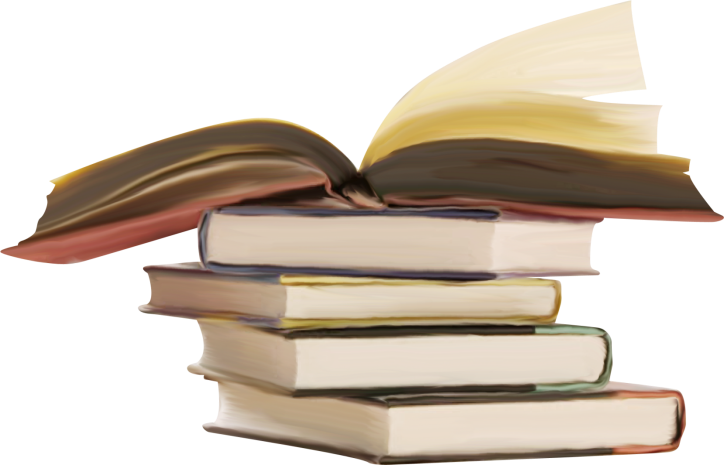 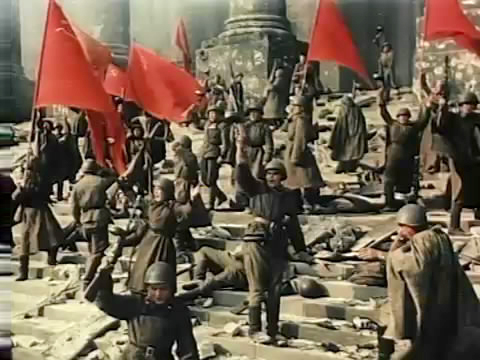 О войне
Александр
        Блохин
Нам надо знать всё то, что было
В лихие те года,
Чтоб никогда не повторилась-
Та страшная война.

Чтобы сейчас с тобой мы жили,
Встречая новую весну,
Солдаты головы сложили
За Родину свою.

Давайте, помнить поименно
Всех тех, кто защищал наш край,
Чтоб мы сейчас с тобою вместе 
Встречали наш священный Май!
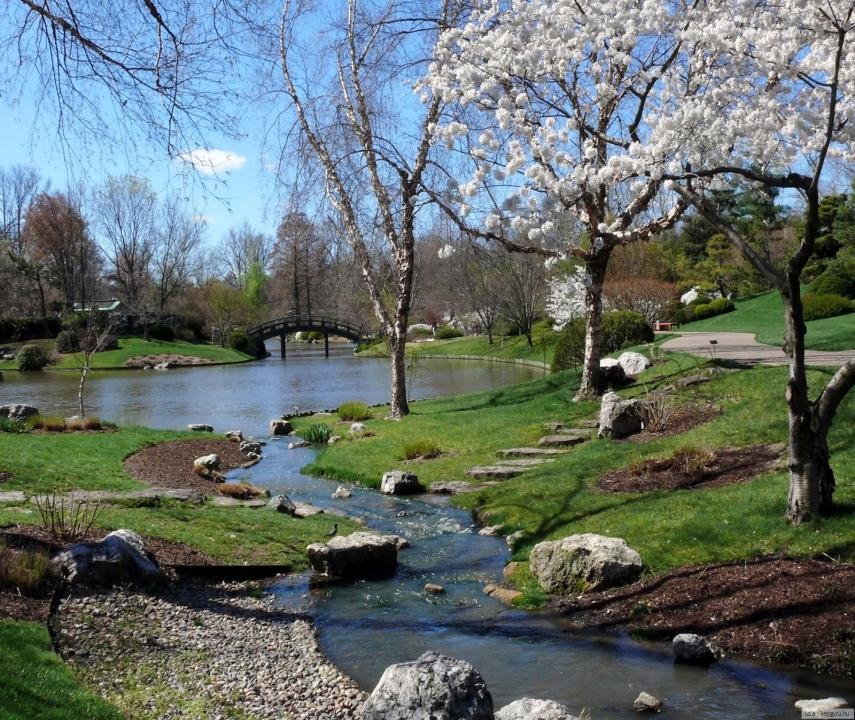 Александра Попова
ВЕСНА
Вот и прекратилась вьюга,
Падают весенние дожди. 
Птицы прилетают с юга,
И разыгрались солнышка лучи.

Ковер зеленый украшает 
Землю, и луга, и берега.
Почки на деревьях набухают,
Разливается быстрая река.
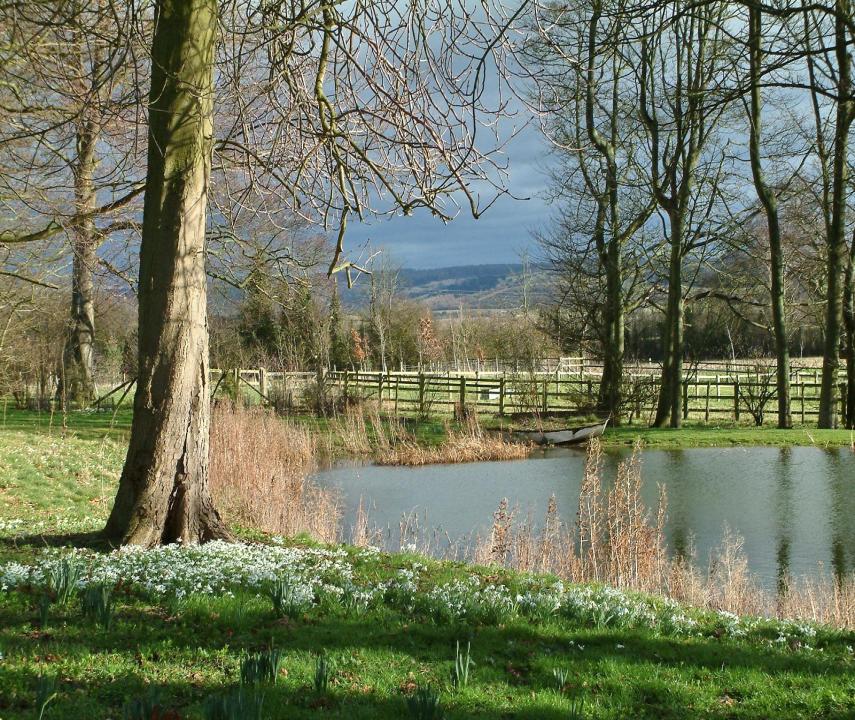 Пришла весенняя пора!
Александр Блохин
Пришла весенняя пора!
В природе обновленье:
Растаял снег, бегут ручьи.
Мы слышим птичье пенье.
Ну и, конечно же, мы ждем
Весеннего цветенья!
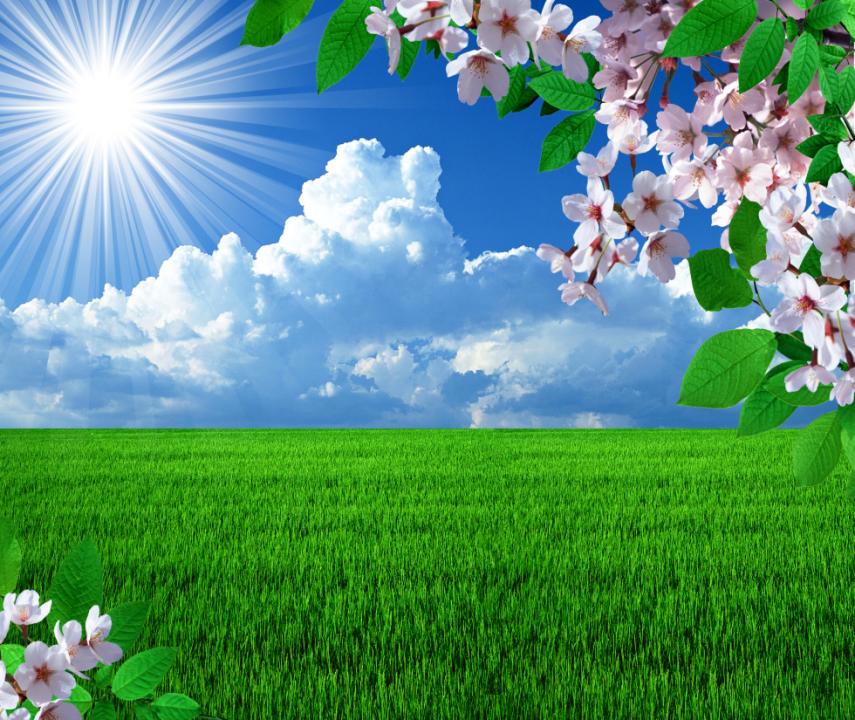 Светит солнце веселей
Анастасия Киселева
Светит солнце веселей,
Стали дни теплее,
Зачирикал воробей
В парке на аллее.
Тает снег вокруг дорог,
Появились лужи.
Это к нам весна идет 
После зимней стужи.
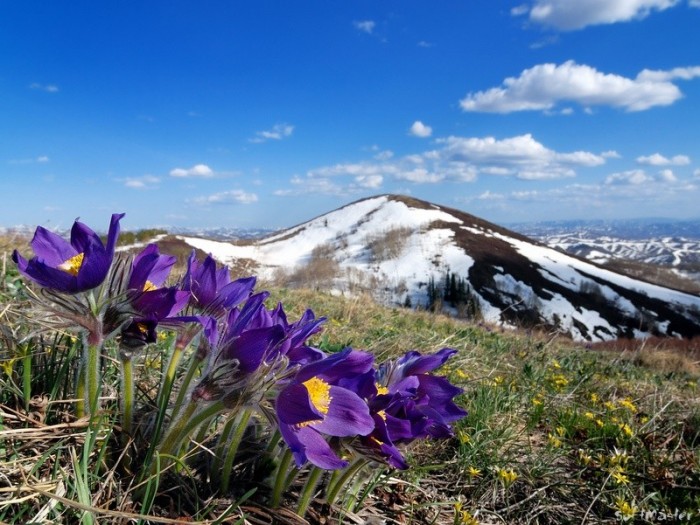 Уже прошла зима
Ирина Шахова
Снова солнце будет всю природу
Звери просыпаются от сна.
Солнце согревает воду,
Колышется зеленая сосна.

Поют в лазурном небе птицы
В их песнях слышится< ВЕСНА!>
Люди радуются солнцу,
Ушла обида и зима.
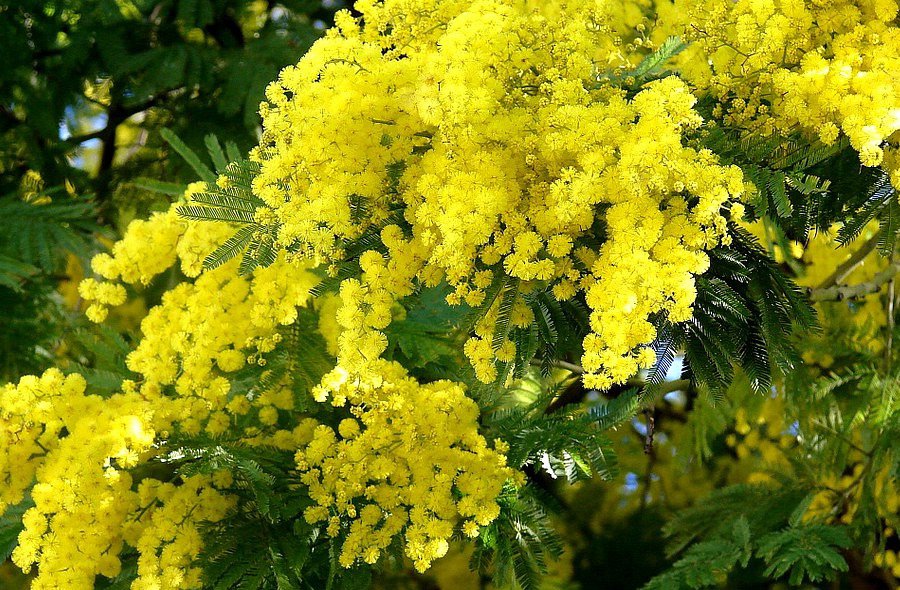 весна
Ярославна Павлова
Весна - ты символ расцветающей природы.
Пора улыбок, счастья и любви.
Весна! Чудесней всех времен ты года!
Дарю тебе свои мечтанья и стихи.

Ах! Ароматные мимозы!
На тонких веточках лимонные цветы.
Они теперь желаннее прекрасной розы,
Они цветут, как раннею весною – ты!